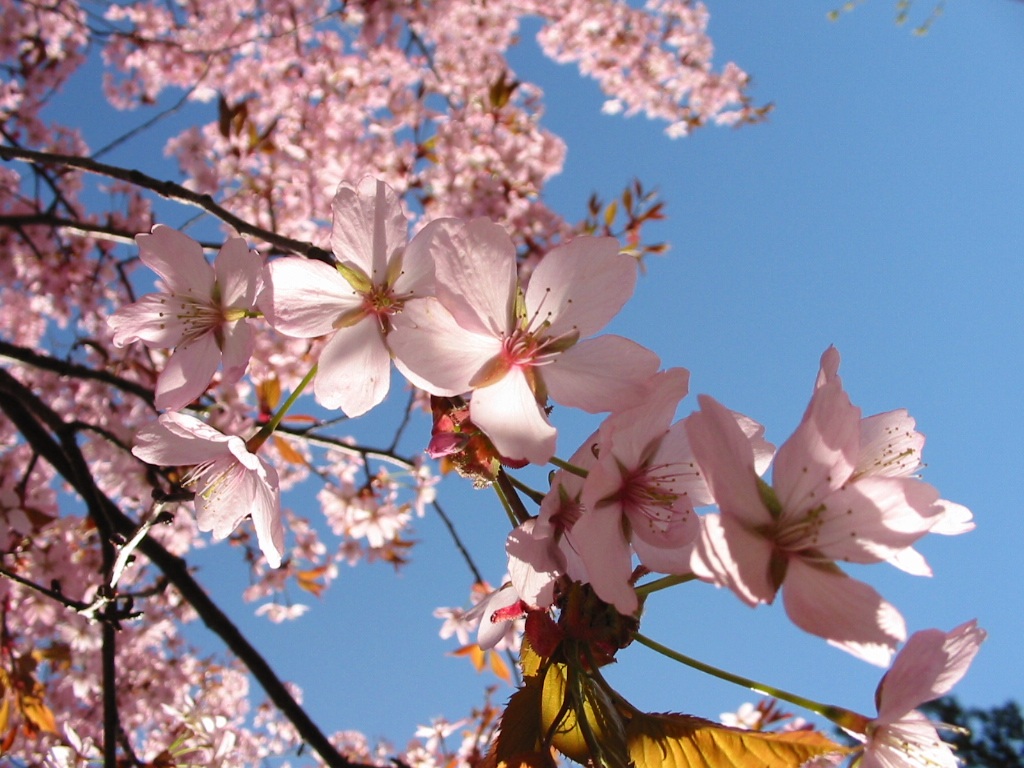 S.P.H.E/ Wellness
This Photo by Unknown Author is licensed under CC BY-NC-ND
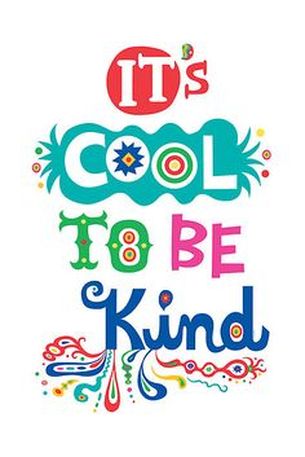 This is a difficult time for everyone, so be kind to yourself and others. These are just some ideas you might like to do/ use during this time to keep your body and mind healthy 
This Photo by Unknown Author is licensed under CC BY-SA-NC
Keep active
PE with Joe Wicks
https://www.youtube.com/playlist?list=PLyCLoPd4VxBtWi7RnRLz6qHgOqWiB_LrH

Daily Dance breaks
https://www.youtube.com/channel/UCqscMO1YfPB3-7dZZSxKPrQ

Yoga for kids
https://www.youtube.com/user/CosmicKidsYoga
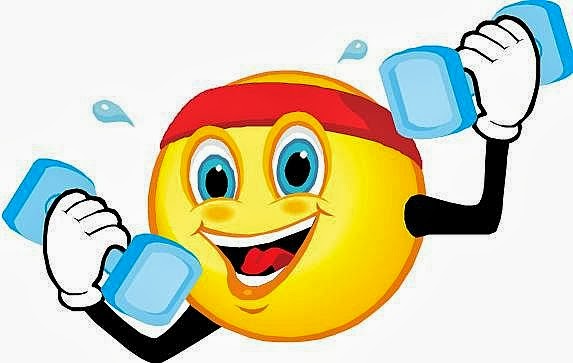 This Photo by Unknown Author is licensed under CC BY-NC-ND
Go Noodle- some of our favourites
Cant stop the feeling/ Trolls
https://www.youtube.com/watch?v=KhfkYzUwYFk

Pop See Ko
https://www.youtube.com/watch?v=Pwn4beja1QE

Chicken Dance
https://www.youtube.com/watch?v=npp1z32idrc

Run the Red Carpet
https://www.youtube.com/watch?v=Shm8ByZswQ8
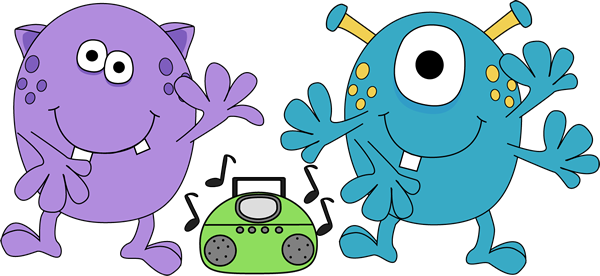 This Photo by Unknown Author is licensed under CC BY-SA
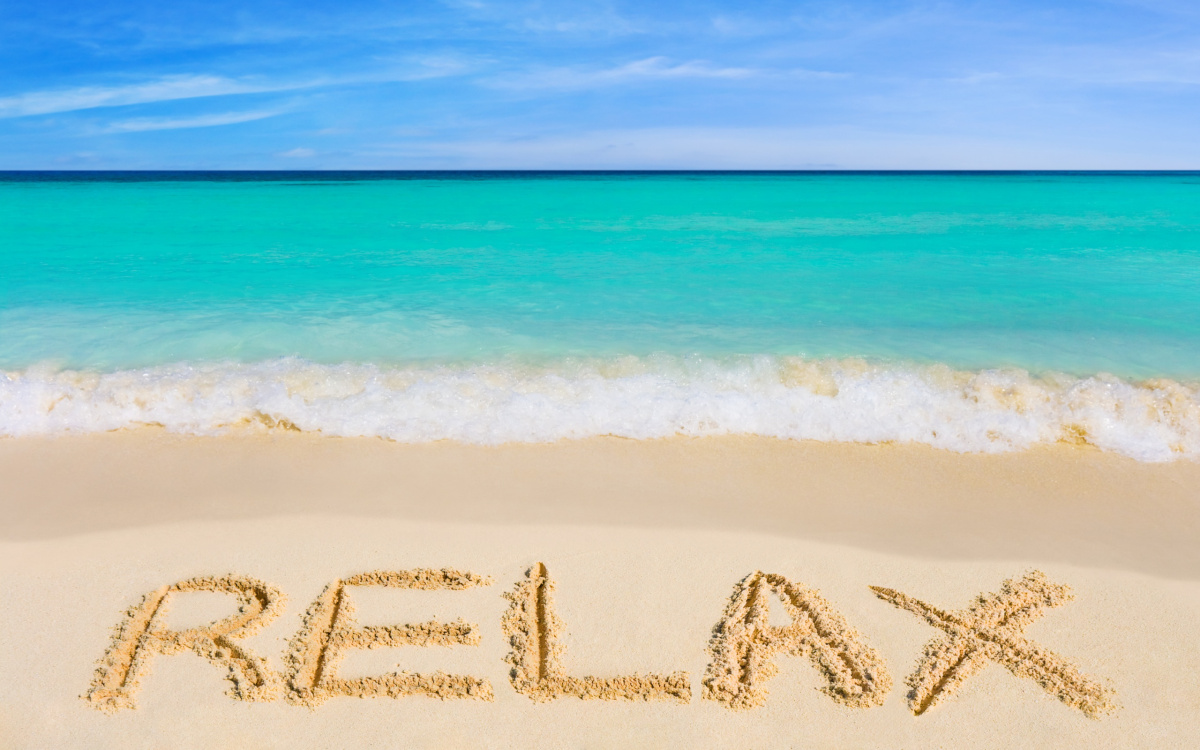 You might be tired after that exercise! Time to relaaaax..
Rainbow breathing
https://www.youtube.com/watch?v=O29e4rRMrV4

Be the Pond
https://www.youtube.com/watch?v=wf5K3pP2IUQ

Butterfly stretch 
https://www.youtube.com/watch?v=oYI0TPJOuGk
This Photo by Unknown Author is licensed under CC BY-SA
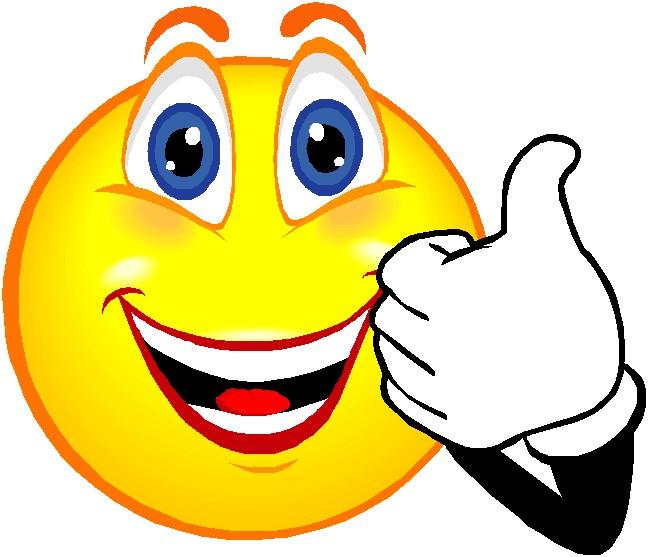 *Do something you enjoy everyday*
toys
play
games
What do YOU like to do??
write
paint
art
exercise
read
draw
bake
Lego
jigsaws
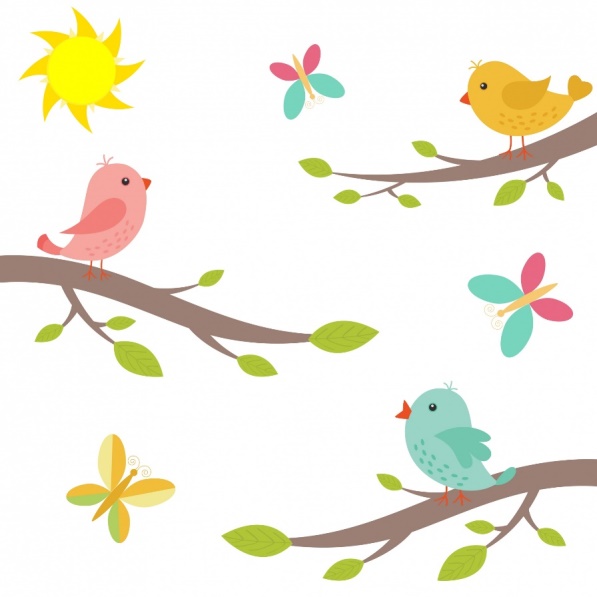 Next are some ideas that you might like to try 
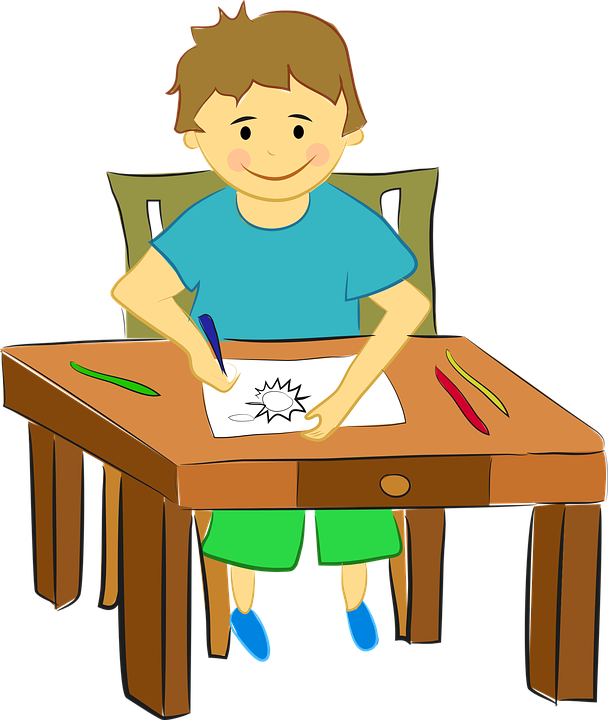 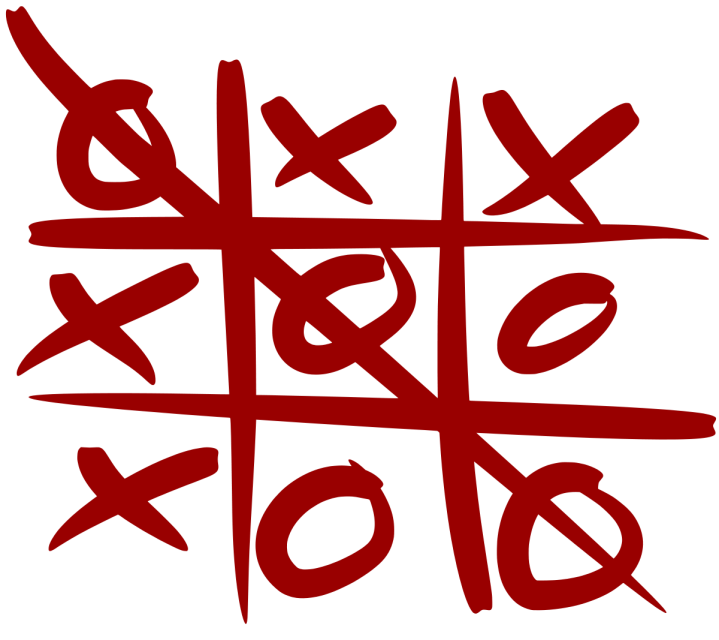 This Photo by Unknown Author is licensed under CC BY-SA
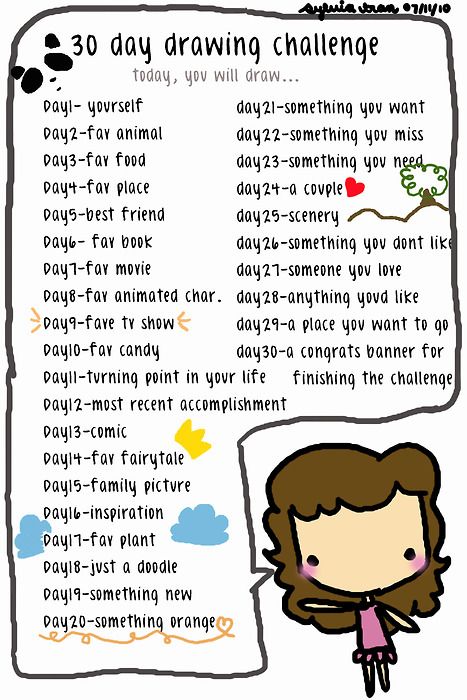 This Photo by Unknown Author is licensed under CC BY-ND
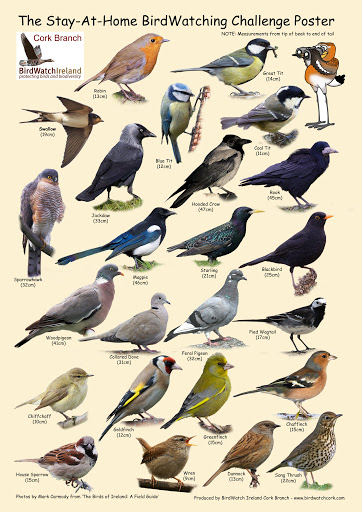 Can you spot any of these birds from your window??
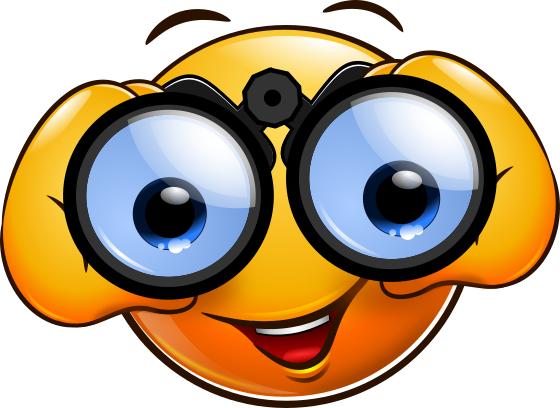 Pen and Paper game: X’s and O’s
Step 3: second person puts an O in a box of their choice.

Keep taking turns.
Step 2: first person outs an X in a box of their choice.
Step 1: Draw the grid- 2 lines across and two lines down. You will have 9 squares.
Winner is the first person to get three in a row!
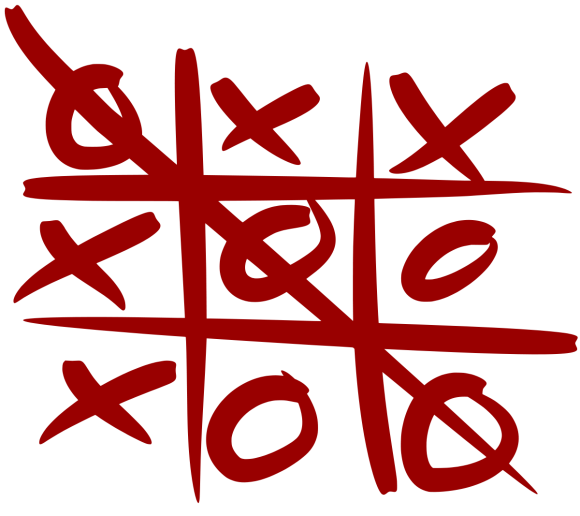 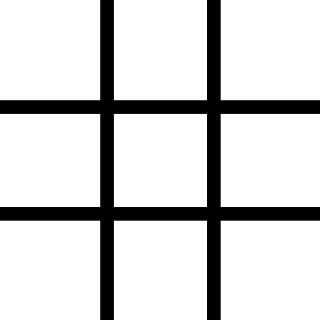 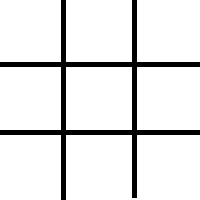 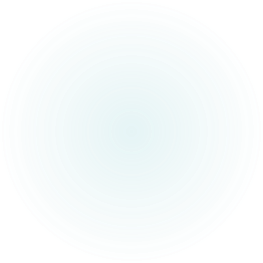 Don’t forget: Stay safe, have fun and wash your hands 
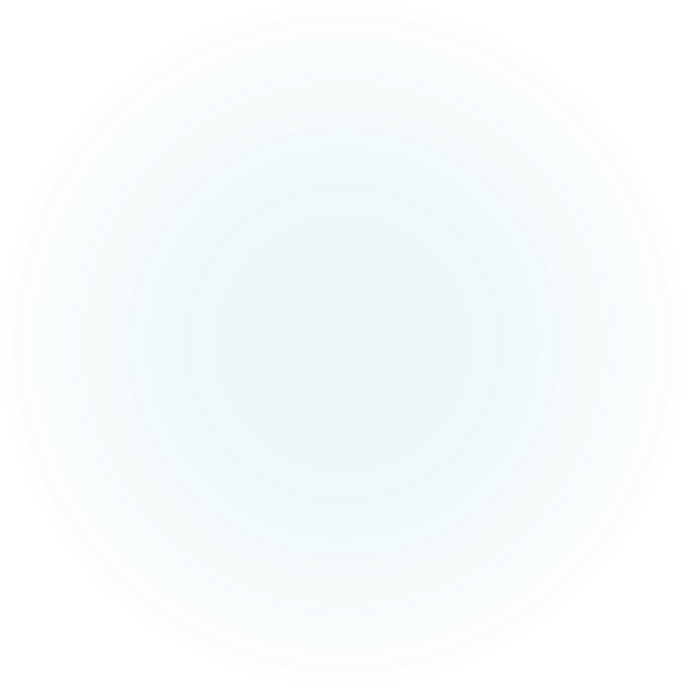 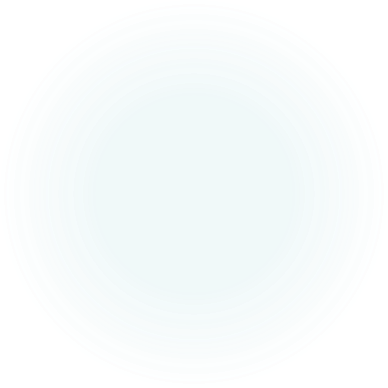 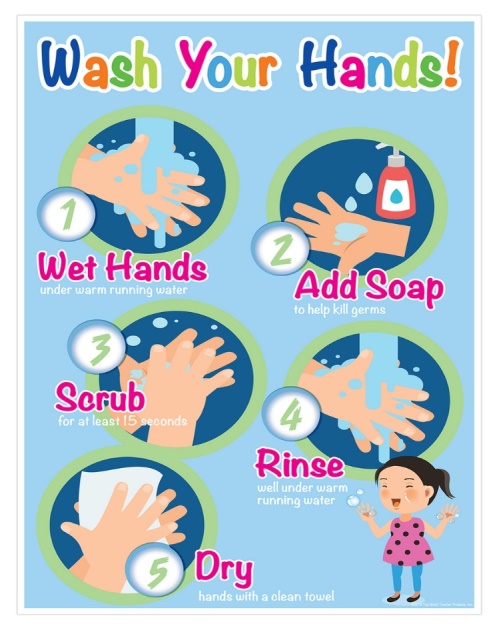 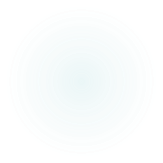